Basic knowledge of logistics monitoring and control activities
Introduction
Monitoring : 	Monitoring is the process of observing, checking, and recording logistics activities such as transportation, warehousing, and distribution.
Control : 	Control involves comparing actual performance with the planned targets and making necessary corrections.
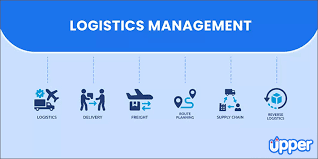 Importance in Logistics
Tracking refers to monitoring the movement of goods and information.
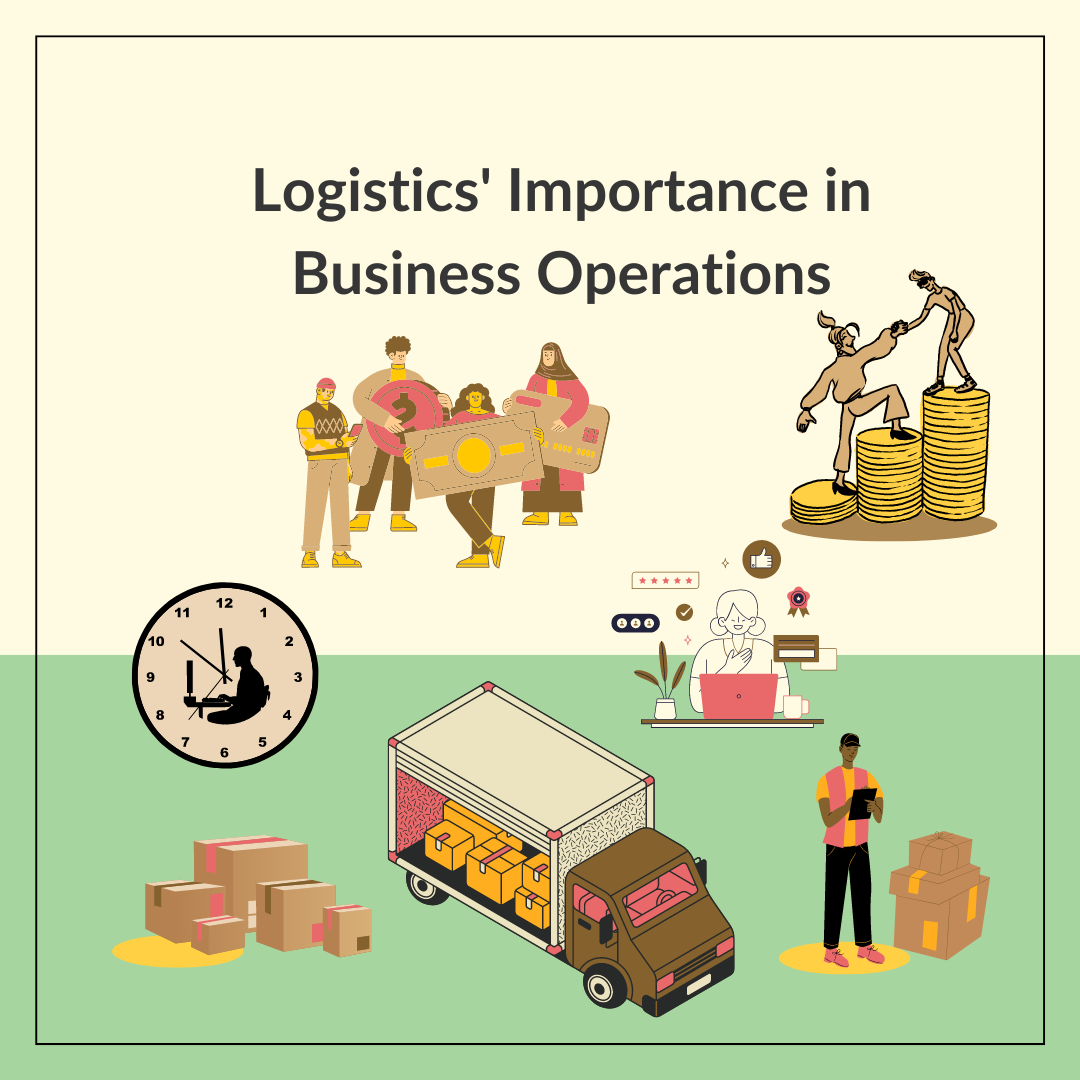 Key Activities to Monitor and Control
Control refers to ensuring that processes follow the plan.
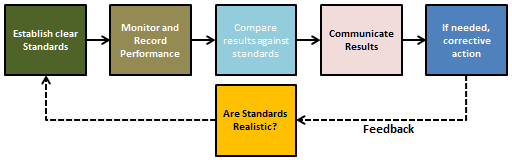 Objectives of monitoring and control
To ensure accuracy, safety, and efficiency in logistics.
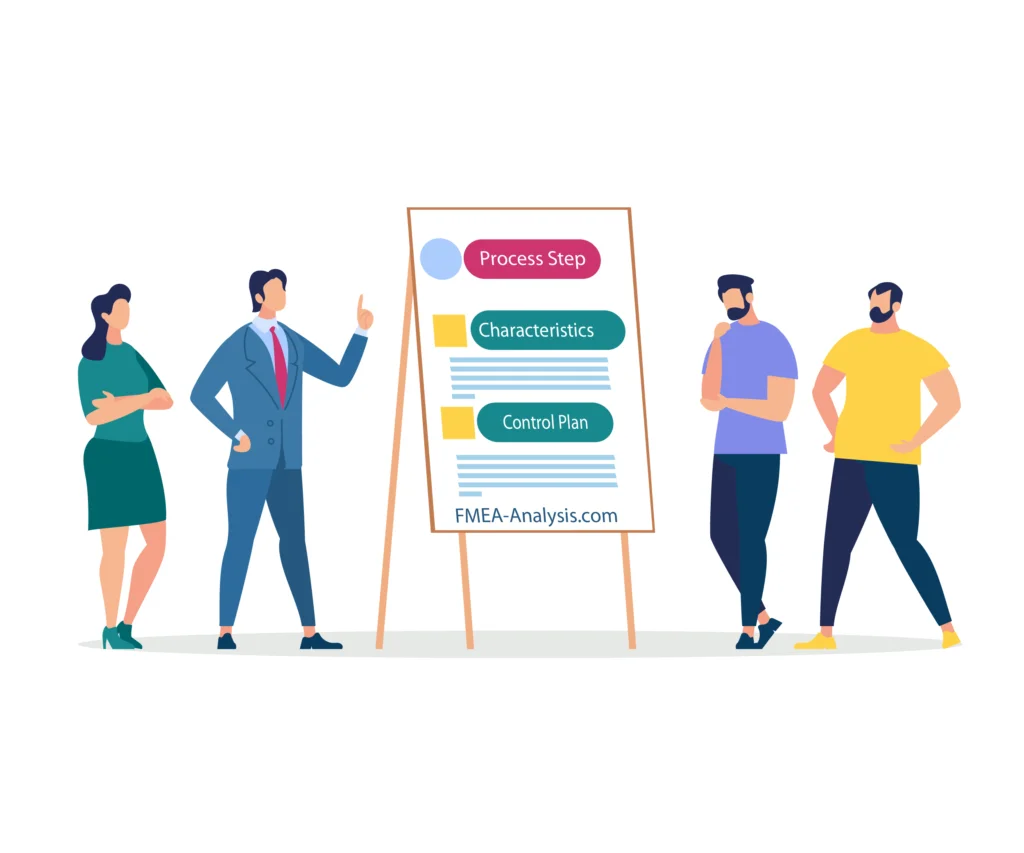 Tools Used for Monitoring and Control
RFID, GPS, BarcodeSuch as RFID, GPS, Barcode
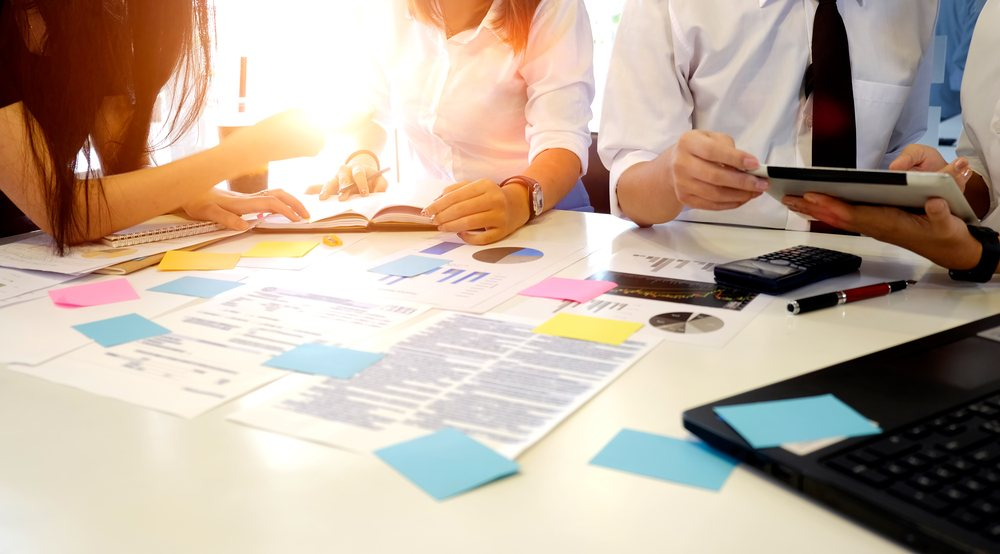 Control system in logistics activities
Such as WMS, TMS systems
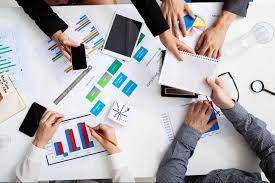 Common problems in monitoring and control
Incomplete data, miscommunication
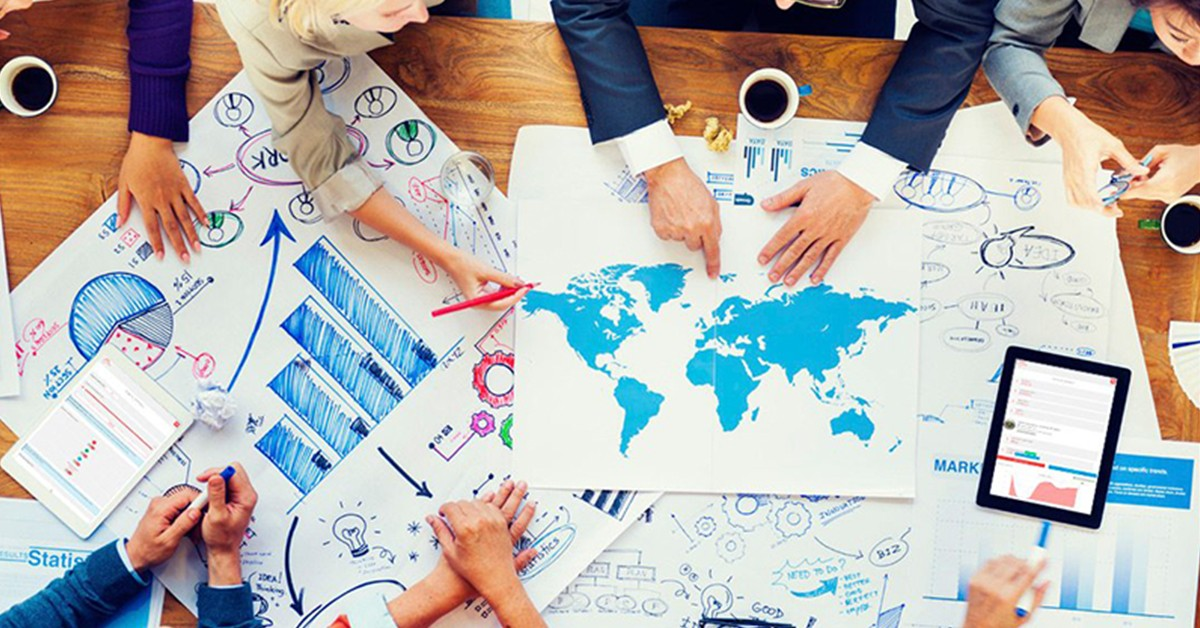 Troubleshooting guidelines
Apply appropriate technologies and train staff
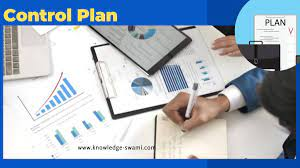 Study cases
Study cases of companies that succeeded in logistics control
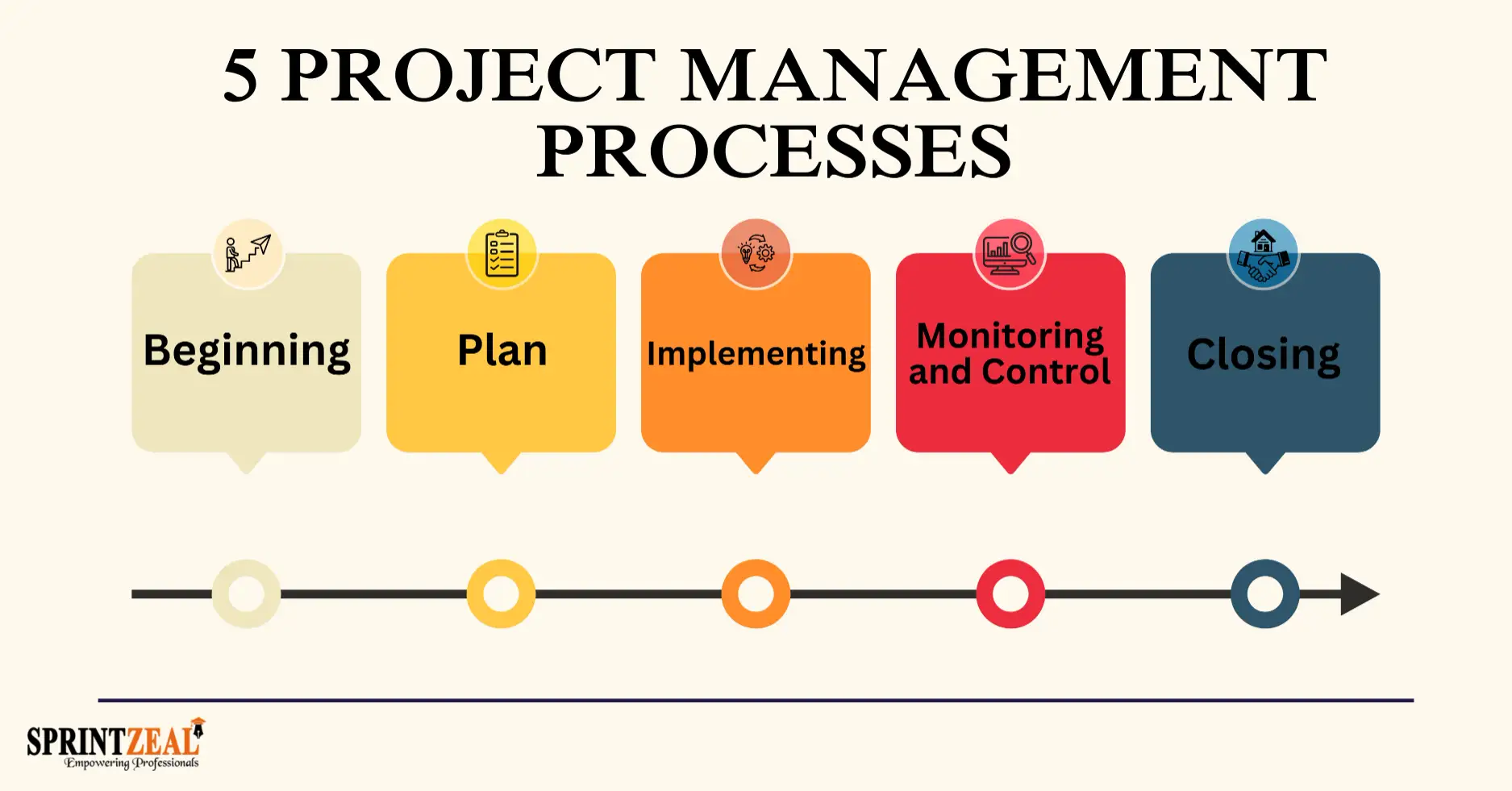 สรุปและกิจกรรมในชั้นเรียน
Discussion and group exercises